CS 6393 Lecture 3
Virtualization

Prof. Ravi Sandhu
Executive Director and Endowed Chair

February 7, 2014

ravi.sandhu@utsa.edu
www.profsandhu.com
1
© Ravi  Sandhu
World-Leading Research with Real-World Impact!
Smith, J.E. and Nair, R., The Architecture of Virtual Machines," IEEE Computer , vol.38, no.5, pp.32-38, May 2005. 
SCOPE Alliance. Virtualization: State of the Art. Version 1.0, April 3, 2008. 18 pages. 
Gabor Pik, Levente Buttyan, and Boldizsar Bencsath. 2013. A survey of security issues in hardware virtualization. ACM Comput. Surv. 45, 3, Article 40 (July 2013), 34 pages.
2
© Ravi  Sandhu
World-Leading Research with Real-World Impact!
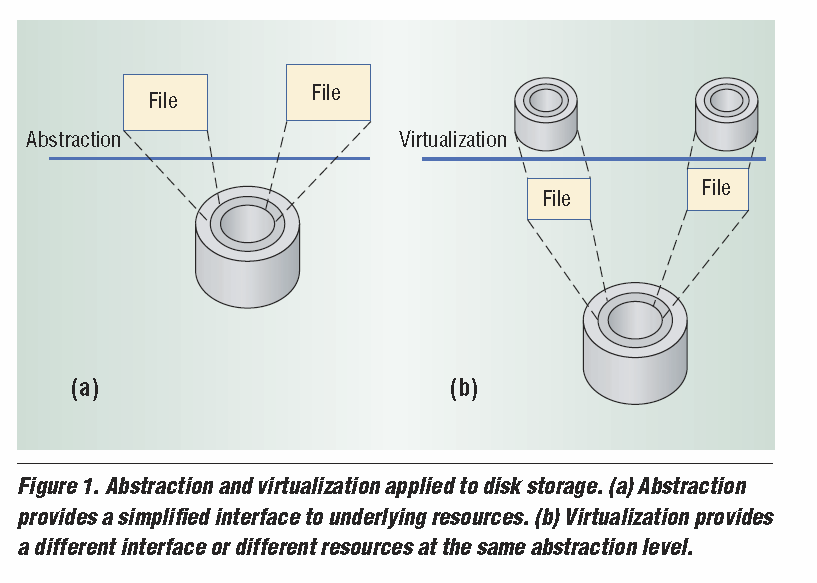 3
© Ravi  Sandhu
World-Leading Research with Real-World Impact!
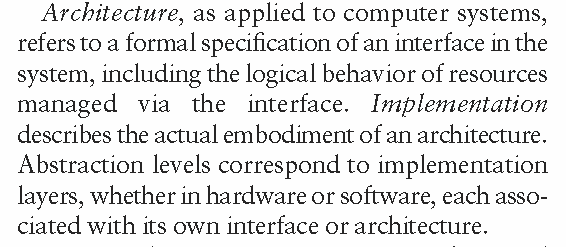 4
© Ravi  Sandhu
World-Leading Research with Real-World Impact!
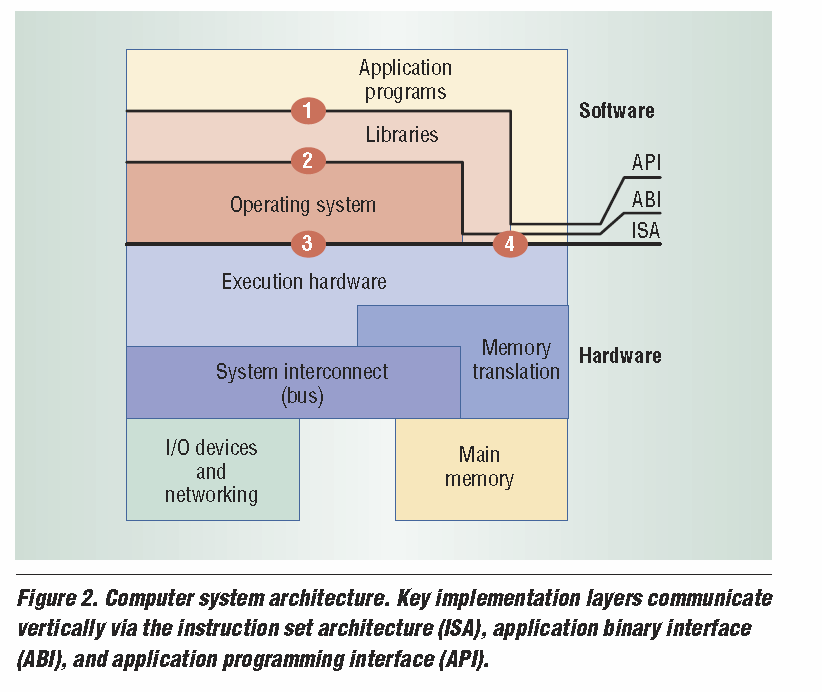 API
System Calls
Privileged ISA
User ISA
5
© Ravi  Sandhu
World-Leading Research with Real-World Impact!
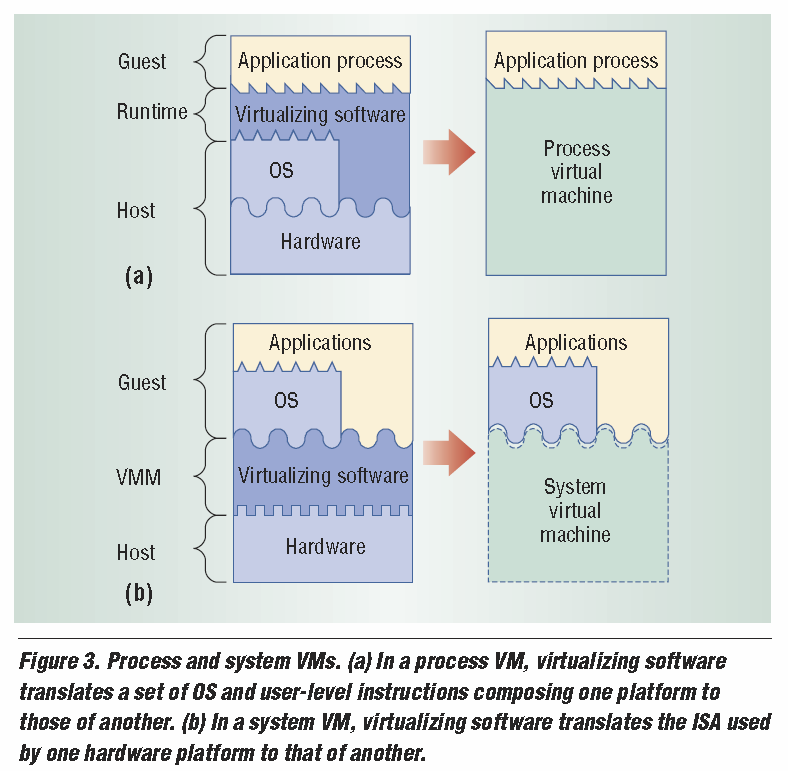 ABI or API level
Process VM
System VM
ISA level
6
© Ravi  Sandhu
World-Leading Research with Real-World Impact!
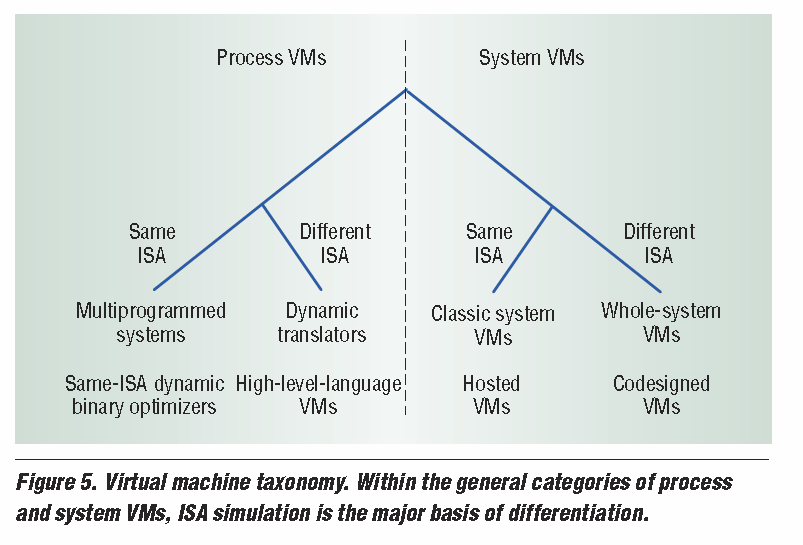 Intel IA32-EL
Virtual PC
VM/370, Xen
Most OS’s
HP Dynamo
Java VM, Microsoft CLI
Transmeta Crusoe
VMWare GSX, KVM
7
© Ravi  Sandhu
World-Leading Research with Real-World Impact!
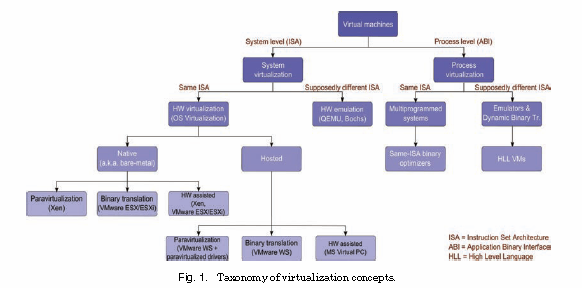 8
© Ravi  Sandhu
World-Leading Research with Real-World Impact!
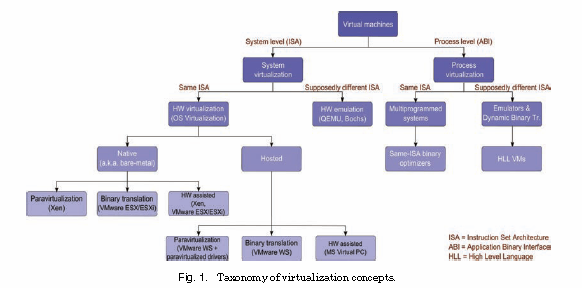 9
© Ravi  Sandhu
World-Leading Research with Real-World Impact!
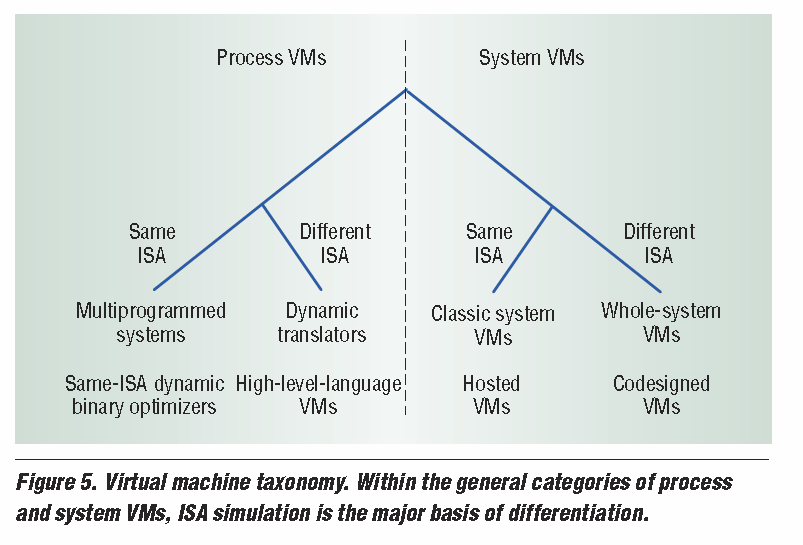 Intel IA32-EL
Virtual PC
VM/370, Xen
Most OS’s
HP Dynamo
Java VM, Microsoft CLI
Transmeta Crusoe
VMWare GSX, KVM
10
© Ravi  Sandhu
World-Leading Research with Real-World Impact!
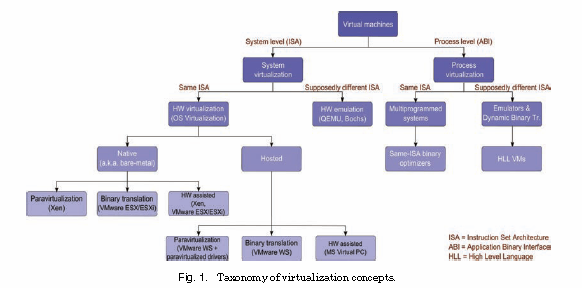 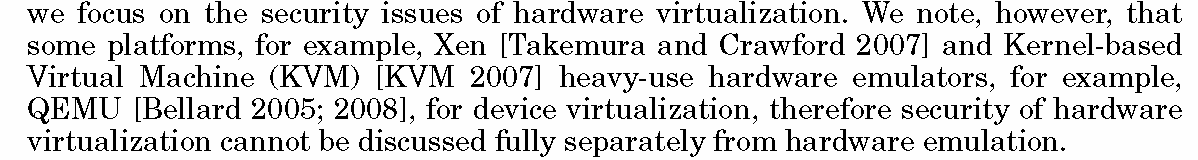 11
© Ravi  Sandhu
World-Leading Research with Real-World Impact!
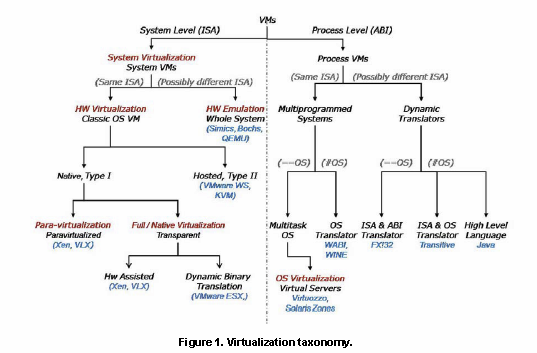 12
© Ravi  Sandhu
World-Leading Research with Real-World Impact!
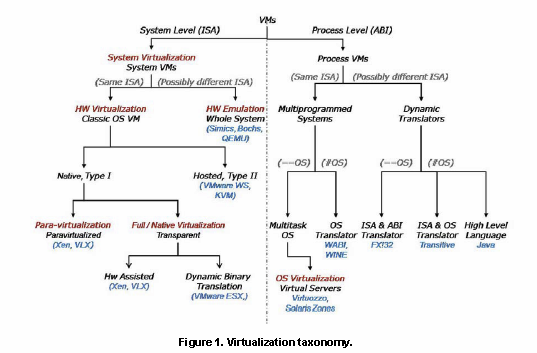 13
© Ravi  Sandhu
World-Leading Research with Real-World Impact!
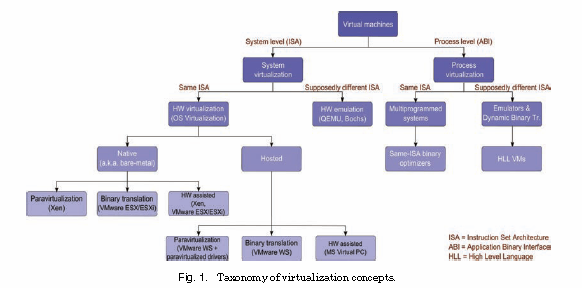 Requires modification to Guest OS to replace
privileged instructions by hypercalls to VMM
14
© Ravi  Sandhu
World-Leading Research with Real-World Impact!